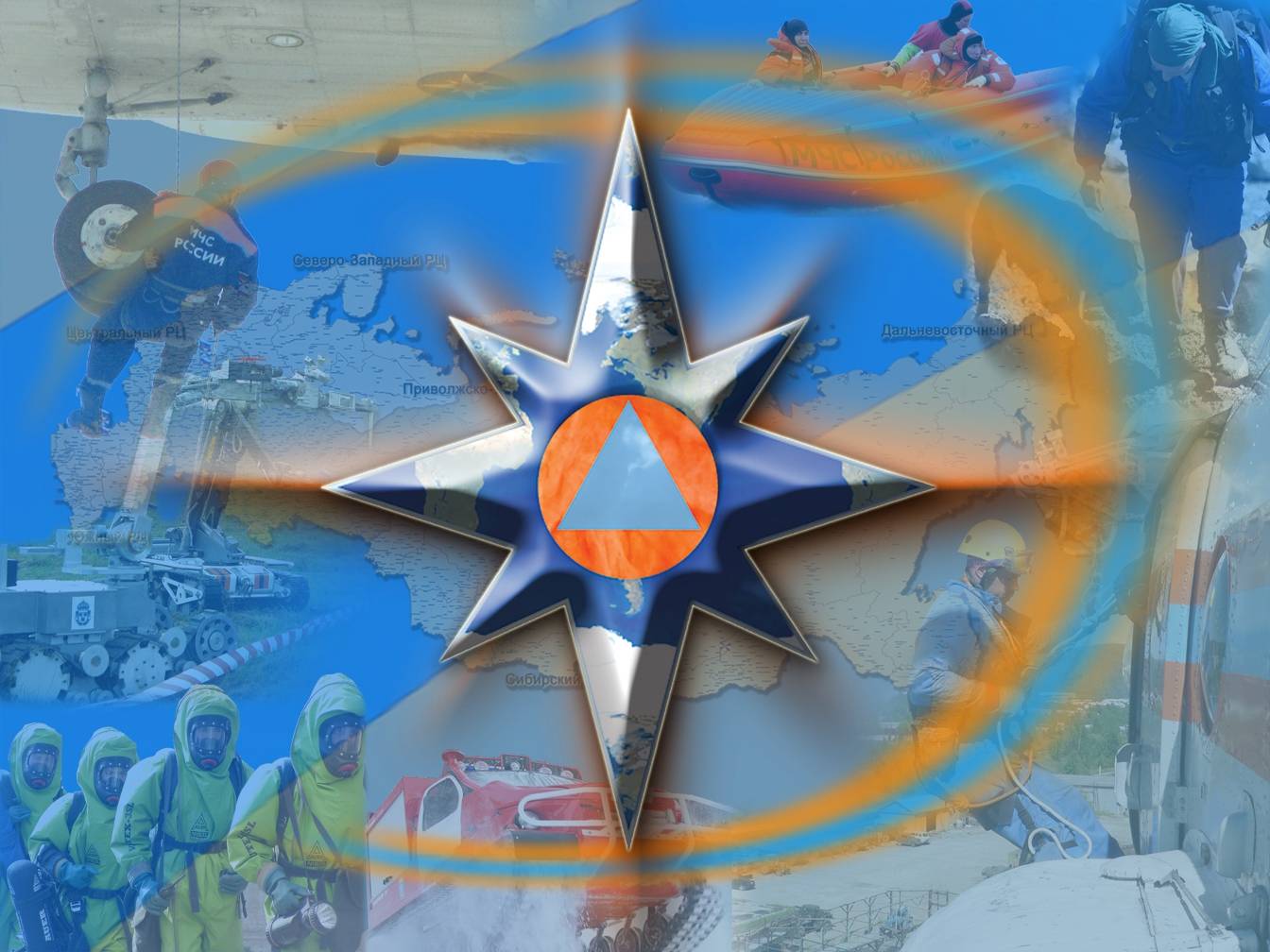 ПАСПОРТ ТЕРРИТОРИИ
 ПОСЕЛКА ЗИМОВКА
ВОЗДВИЖЕНСКОГО СЕЛЬСОВЕТА
ЧУЛЫМСКОГО РАЙОНА
ПАСПОРТ ТЕРРИТОРИИ ПОСЕЛКА ВОЗДВИЖЕНСКИ
ЧУЛЫМСКОГО РАЙОНА НОВОСИБИРСКОЙ ОБАСТИ
ПАСПОРТ ТЕРРИТОРИИ ПОСЕЛКА ВОЗДВИЖЕНСКИ
ЧУЛЫМСКОГО РАЙОНА НОВОСИБИРСКОЙ ОБАСТИ
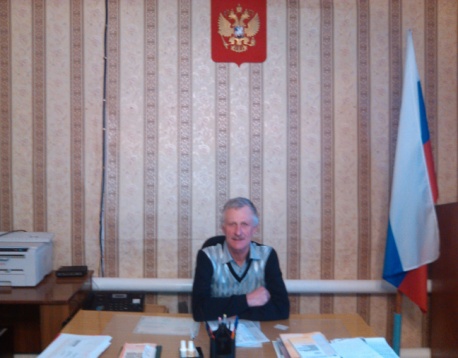 Председатель КЧС и ПБ. 
Глава сельской администрации пос.Воздвиженский
 Фогель Владимир Андреевич
Раб.: 8 (383) 50-31-371;
Моб.: 8-913-753-79-37;
ПАСПОРТ ТЕРРИТОРИИ ПОСЕЛКА ВОЗДВИЖЕНСКИЙ ЧУЛЫМСКОГО
 МУНИЦИПАЛЬНОГО РАЙОНА
(Схема организации управления и взаимодействия)
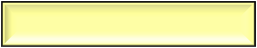 ГУ  МЧС по СРФ
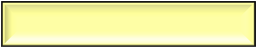 ОДС
8-383-231-07-32
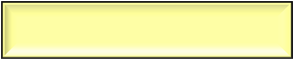 КЧС и ПБ
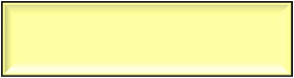 Председатель 
 Фогель Владимир Андреевич
8(383)-50 31-371,
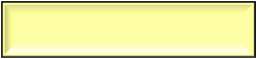 Эксплуатационная газовая 
служба (ЭГС)
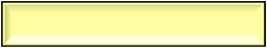 ОВД
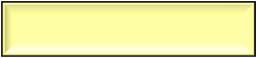 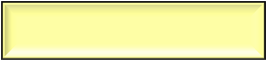 8(383) -50-21-367
8(383) -50-21-360
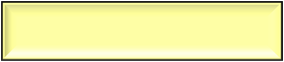 ГО и ЧС
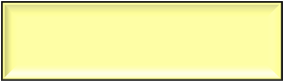 Симоченко И.С.
8(383)-50-21-536 
8-962-831-26-80,
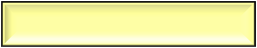 Чулымский ЦТ
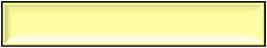 ЦРБ
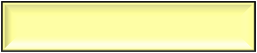 Рук. Дацук В.А.
8(383) -50-21-050
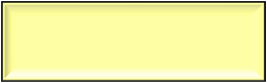 Рук  Тарасенко Г.Ф.
8(383) -50-21-998
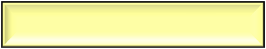 ООО «Сибтранс»
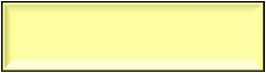 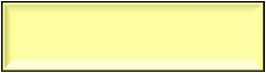 Начальник гарнизона
ЕДДС района
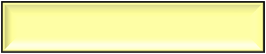 Рук.  Скультецкий  Н.В.
8(383) -50-21-989
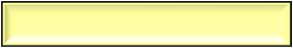 Управление  ветеринарии по 
Чулымскому району
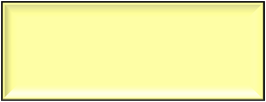 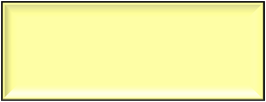 Никитин А.В.
8(383) -50-21-309,
8-913-920-96-37
Фесин В.Г.
8(383) -50-21-673,
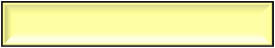 Чулымские РЭС
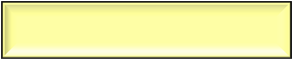 Рук. Олейник  Н.И.
8(383) -50-21-009
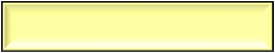 Рук. Завгородний С.И.
8(383)-50-21-344
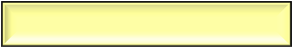 ТУ  Роспотребнадзор
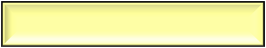 Лесничество
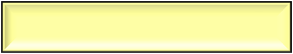 Спец. Никифирова И.В.
8(383) -50-21-364
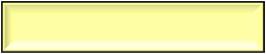 Рук. Лисица Ю.Н.
8-383-50-22-190,8-913-915-12-22
ПАСПОРТ ТЕРРИТОРИИ СЕЛЬСКОГО ПОСЕЛЕНИЯ
Карта населенного пункта
на территории села Зимовка Воздвиженского муниципального сельсовета
ПАСПОРТ ТЕРРИТОРИИ СЕЛЬСКОГО ПОСЕЛЕНИЯ
Карта населенного пункта
на территории села Зимовка Воздвиженского муниципального района
Приложение
К письму ГУ МЧС России по Новосибирской области
 от 07.10.2010 № 6008-4-3-10
№12
 150
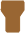 Водонапорная башня, железная
Электроподстанция,
T
ПАСПОРТ ТЕРРИТОРИИ СЕЛЬСКОГО ПОСЕЛЕНИЯ
обзорная карта наиболее значимых объектов прилегающих к сельскому поселению в границах района
КЧСПБ
П  С  Ч -76
Уч. Больница 
25  койкомест
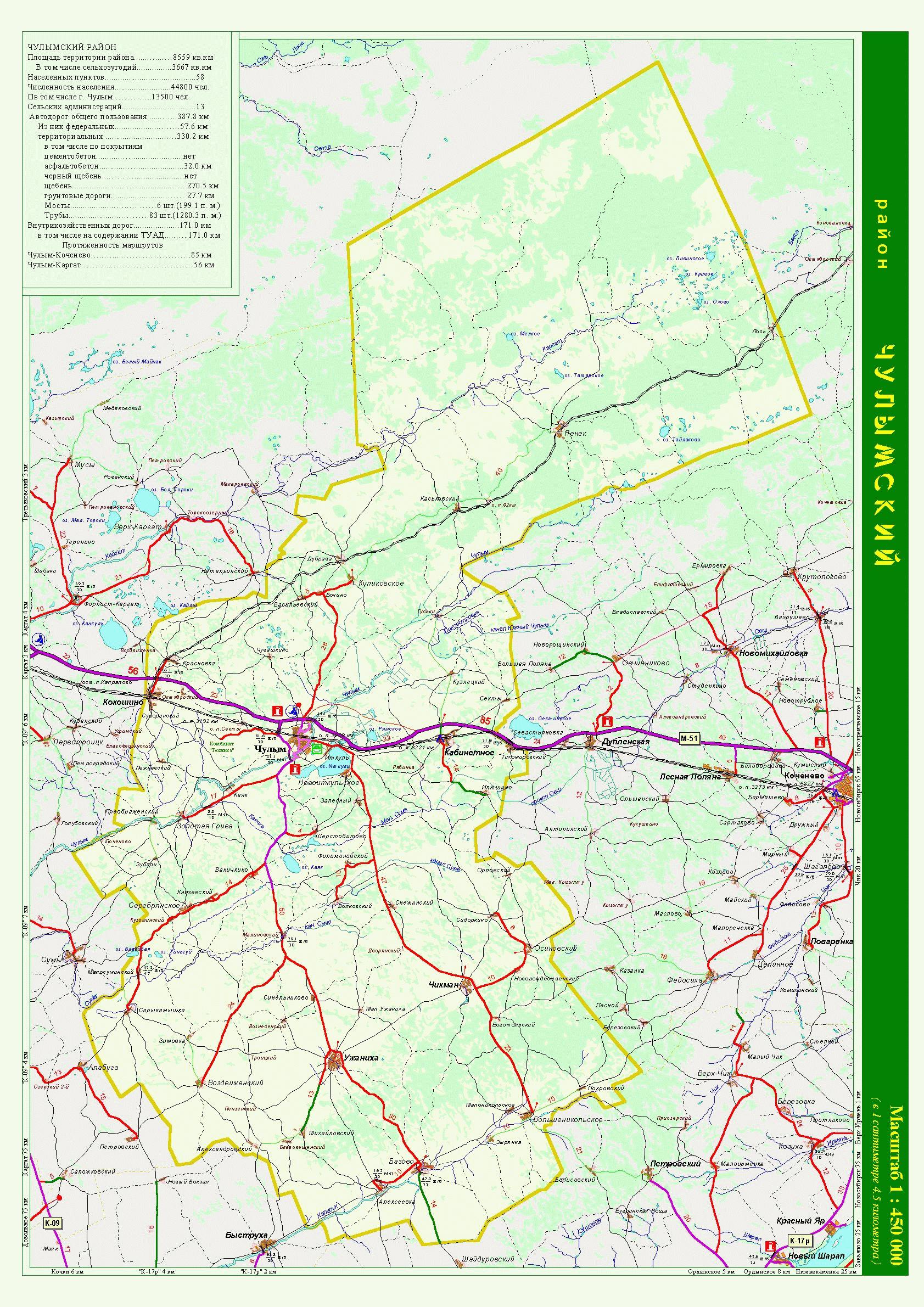 Пенек
ФГУ Комбинат «Техника»
ЛПДС СОКУР 
ПС Чулым
Куликовка
ЧНПС
517 км
546 км
о.иткульское
Длинна берега 
для забора воды – 50 м.
V воды = 30 000 куб.м
Кокошино
Чулым
Кабинетное
Н-Иткуль
Уч. Больница 
25  койкомест
Детский Дом
тел. 37-
Золотая Грива
р. Чулым
Протяженность –  76 км.
Характер дна –ил
Скорость течения м\с – 0,5- 1
Ширина – 2 – 12 м. Глубина –    0,5-2 м. 
Период ледостава: ноябрь – март
Критический уровень –2,50   м.
Серебрянка
Дом Престарелых
тел. 48-
Осиновка
Чикман
Ужаниха
Воздвиженка
Большеникольское
Базово
р. Карасук
Протяженность –  48км.
Характер дна –ил
Скорость течения м\с – 0,5- 1
Ширина – 0,5 – 12 м. Глубина –    0,5-2 м. 
Период ледостава: ноябрь – март
Критический уровень –2,50   м.
СВЕДЕНИЯ О НАЛИЧИИ СРЕДСТВ МАССОВОЙ ИНФОРМАЦИИ НА ТЕРРИТОРИИ ПОСЕЛКА ЗИМОВКА ЧУЛЫМСКОГО РАЙОНА
ПАСПОРТ ТЕРРИТОРИИ СЕЛЬСКОГО ПОСЕЛЕНИЯ
Карта населенного пункта
на территории села Зимовка Воздвиженского муниципального района
Приложение
К письму ГУ МЧС России по Новосибирской области
 от 07.10.2010 № 6008-4-3-10
№12
 150
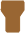 Водонапорная башня, железная
Электроподстанция,
T
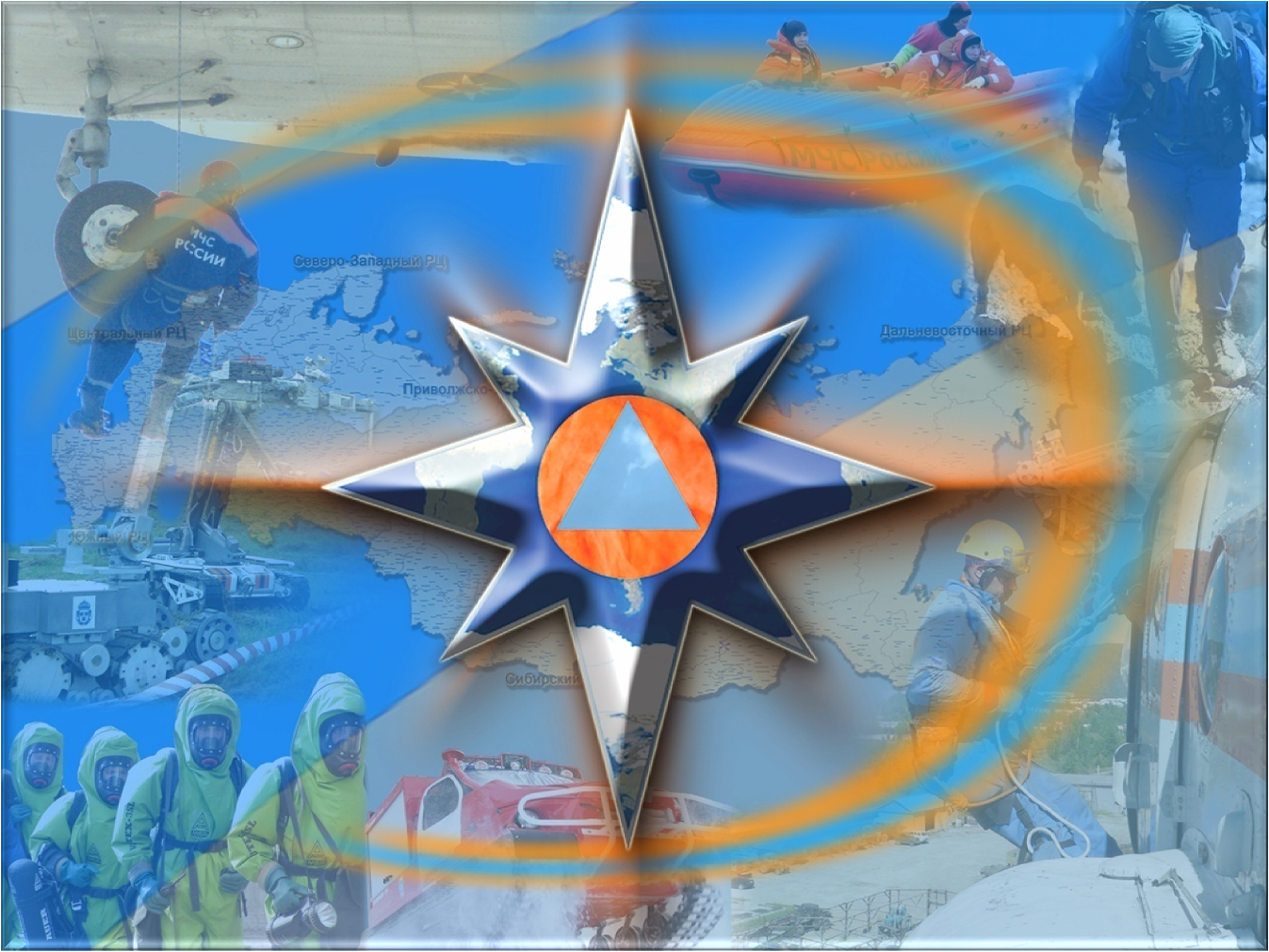 РИСКИ ВОЗНИКНОВЕНИЯ ЧС НА ТРАНСПОРТЕ
ПАСПОРТ ТЕРРИТОРИИ СЕЛЬСКОГО ПОСЕЛЕНИЯ
Риски возникновения ЧС на объектах 
автомобильного транспорта 
на территории пос.Зимовка Чулымского района
ПАСПОРТ ТЕРРИТОРИИ СЕЛЬСКОГО ПОСЕЛЕНИЯ
Карта населенного пункта
на территории села Зимовка Воздвиженского муниципального района
Приложение
К письму ГУ МЧС России по Новосибирской области
 от 07.10.2010 № 6008-4-3-10
№12
 150
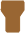 Водонапорная башня, железная
Электроподстанция,
T
Автотранспортная сеть территории развита удовлетворительно и состоит из дорог с твердым и грунтовым покрытием круглогодичного использования для всех видов транспорта. Протяженность дорог – 14 км.
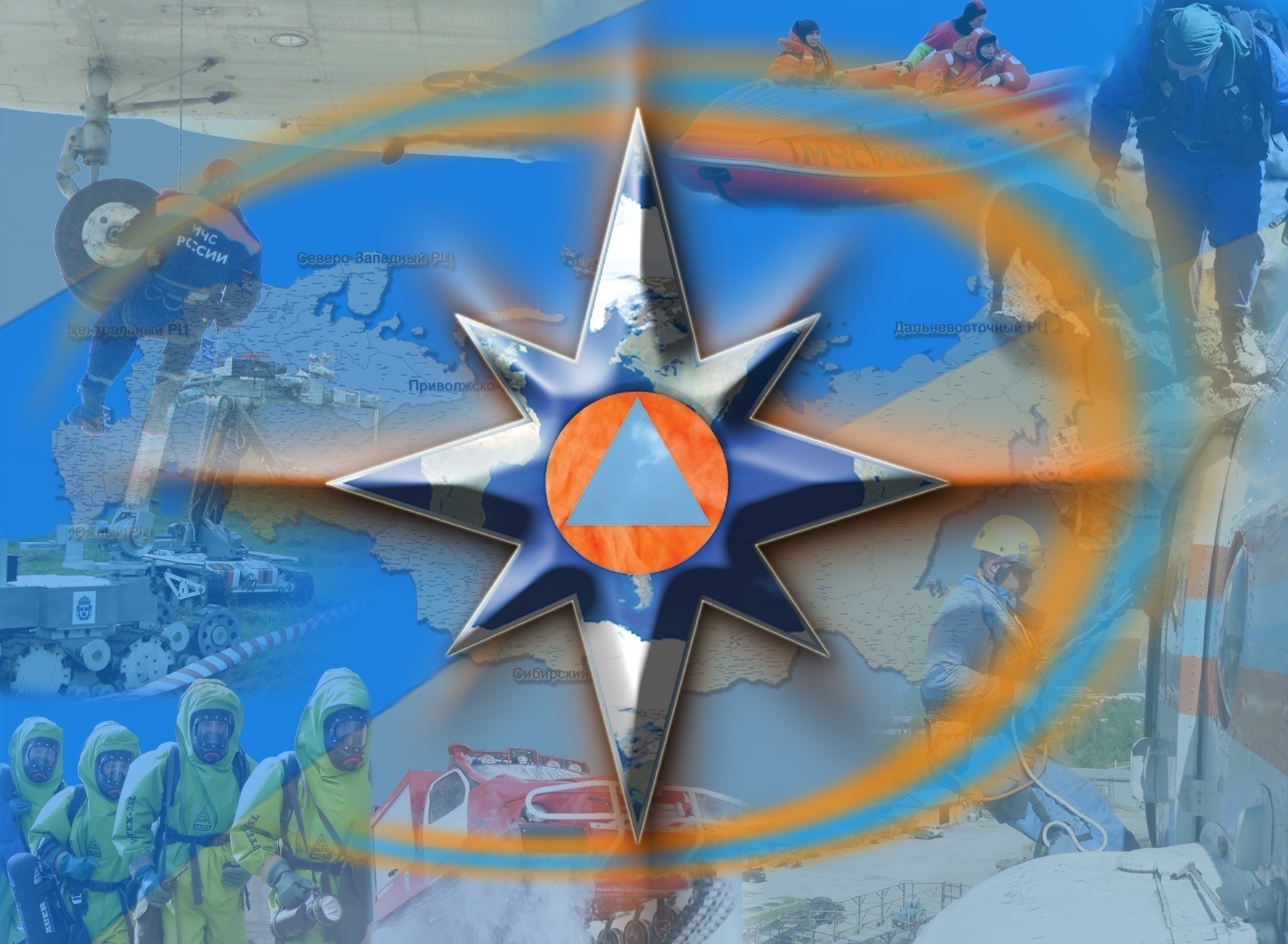 РИСКИ ВОЗНИКНОВЕНИЯ ТЕХНОГЕННЫХ ЧС
ПАСПОРТ ТЕРРИТОРИИ СЕЛЬСКОГО ПОСЕЛЕНИЯ
Риски возникновения ЧС на объектах ЖКХ (эл. сети)
на территории поселка Зимовка Чулымского района
ПАСПОРТ ТЕРРИТОРИИ СЕЛЬСКОГО ПОСЕЛЕНИЯ
Карта населенного пункта
на территории села Зимовка Воздвиженского муниципального района
Приложение
К письму ГУ МЧС России по Новосибирской области
 от 07.10.2010 № 6008-4-3-10
№12
 150
Водонапорная башня, железная
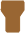 Электроподстанция,
Трансформаторная 
подстанция
Тип здания – 1этаж. кирпич
Мощность –10/0,4 кВ
% износа – 30%
Население – 30 чел.
Домов – 18
T
ПАСПОРТ ТЕРРИТОРИИ СЕЛЬСКОГО ПОСЕЛЕНИЯ
Риски возникновения ЧС на объектах ЖКХ (системы водоснабжения) на территории поселка Зимовка Чулымского района
ПАСПОРТ ТЕРРИТОРИИ СЕЛЬСКОГО ПОСЕЛЕНИЯ
Карта населенного пункта
на территории села Зимовка Воздвиженского муниципального района
Приложение
К письму ГУ МЧС России по Новосибирской области
 от 07.10.2010 № 6008-4-3-10
№12
 150
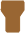 Водонапорная башня
% износа оборудования – 100 %
Порядок подачи  воды  -  насосом.
Водонапорная башня, железная
Электроподстанция,
Трансформаторная 
подстанция
Тип здания – 1этаж. кирпич
Мощность –10/0,4 кВ
% износа – 30%
Население – 30 чел.
Домов – 18
T
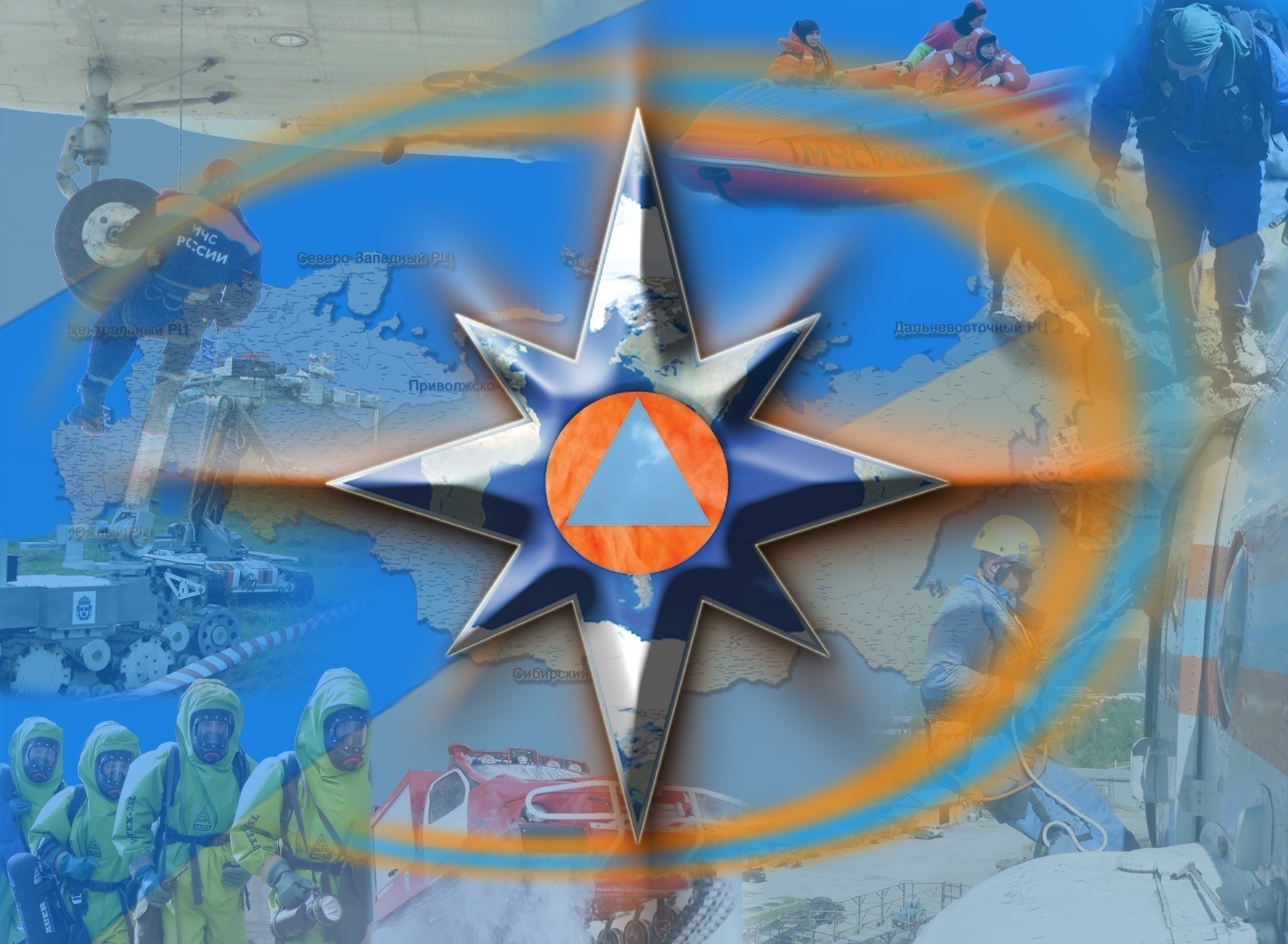 РИСКИ ВОЗНИКНОВЕНИЯ ПОЖАРОВ
ПАСПОРТ ТЕРРИТОРИИ СЕЛЬСКОГО ПОСЕЛЕНИЯ
Риски возникновения техногенных пожаров (не бытовые пожары)
на территории села Зимовка Воздвиженского муниципального сельсовета
№12
 150
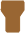 T
Превентивные мероприятия проводимые ОМСУ
Восстанавливаются и содержатся в исправном состоянии источники противопожарного водоснабжения, в зимнее время расчищаются дороги, подъезды к источникам водоснабжения
В летний период производится выкос травы перед домами, производится разборка ветхих и заброшенных строений
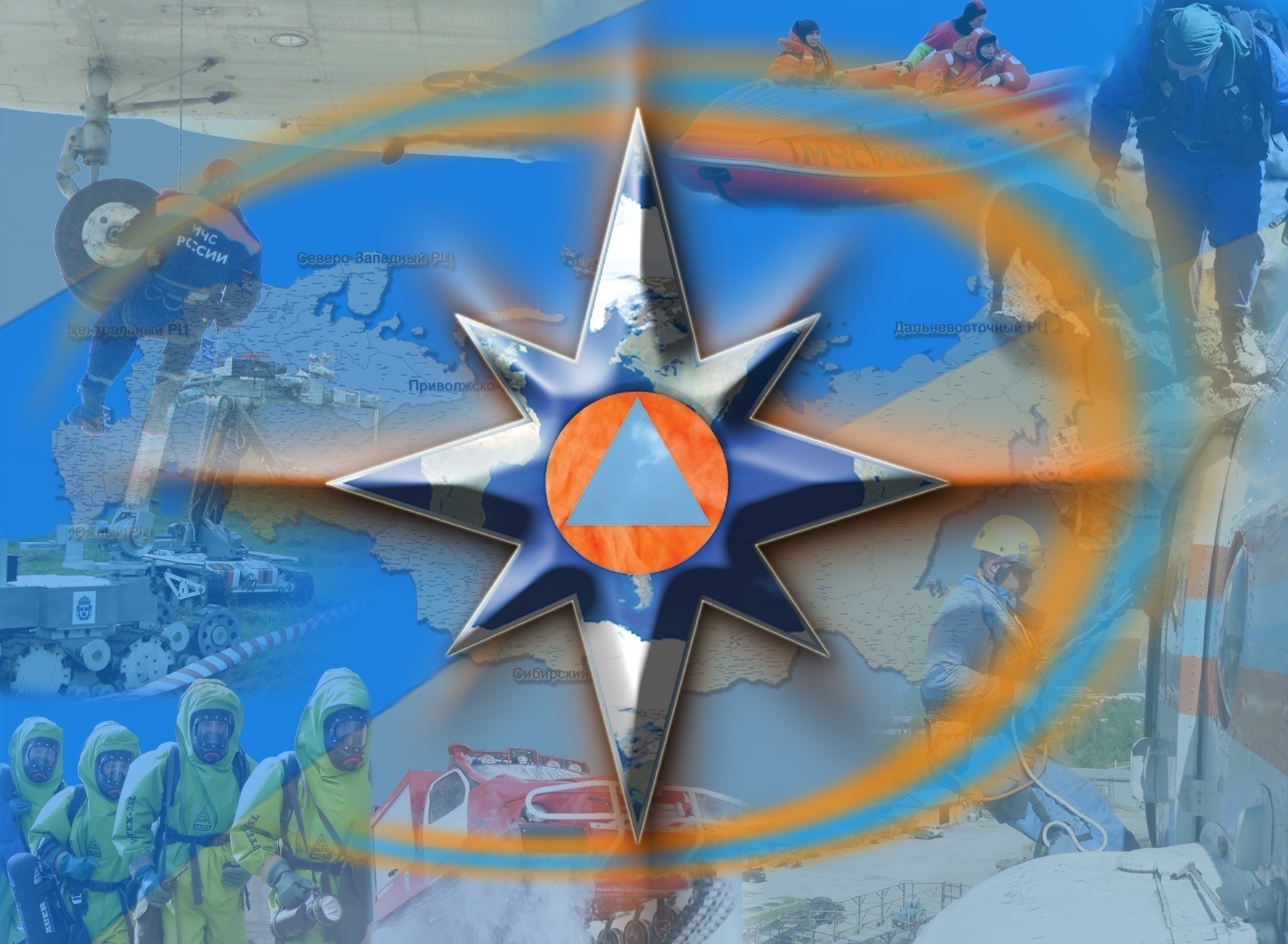 РИСКИ ВОЗНИКНОВЕНИЯ ЧС ПРИРОДНОГО ХАРАКТЕРА
ПАСПОРТ ТЕРРИТОРИИ СЕЛЬСКОГО ПОСЕЛЕНИЯ
Риски возникновения природных пожаров на территории поселка Зимовка Чулымского района ( слайд №1)
ПАСПОРТ ТЕРРИТОРИИ СЕЛЬСКОГО ПОСЕЛЕНИЯ
Карта населенного пункта
на территории села Зимовка Воздвиженского муниципального района
Приложение
К письму ГУ МЧС России по Новосибирской области
 от 07.10.2010 № 6008-4-3-10
№12
 150
Минерализованная полоса.
Ширина 12 м.
Длинна  - 1.5 км.
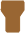 Водонапорная башня
% износа оборудования – 20 %
Порядок подачи  воды  -  насосом.
Трансформаторная 
подстанция
Тип здания – 1этаж. кирпич
Мощность –10/0,4 кВ
% износа – 30%
Население – 30 чел.
Домов – 18
Минерализованная полоса.
Ширина 12 м.
Длинна  - 0,5 км.
T
ПАСПОРТ ТЕРРИТОРИИ СЕЛЬСКОГО ПОСЕЛЕНИЯ
Риски возникновения природных пожаров на территории поселка Зимовка Чулымского района (слайд №2)
ПАСПОРТ ТЕРРИТОРИИ СЕЛЬСКОГО ПОСЕЛЕНИЯ
Карта населенного пункта
на территории села Зимовка Воздвиженского муниципального района
Приложение
К письму ГУ МЧС России по Новосибирской области
 от 07.10.2010 № 6008-4-3-10
№12
 150
Минерализованная полоса.
Ширина 12 м.
Длинна  - 1.5 км.
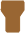 Водонапорная башня
% износа оборудования – 20 %
Порядок подачи  воды  -  насосом.
Трансформаторная 
подстанция
Тип здания – 1этаж. кирпич
Мощность –10/0,4 кВ
% износа – 30%
Население – 30 чел.
Домов – 18
Минерализованная полоса.
Ширина 12 м.
Длинна  - 0,5 км.
T
ПАСПОРТ ТЕРРИТОРИИ СЕЛЬСКОГО ПОСЕЛЕНИЯ
Риски возникновения техногенных пожаров (не бытовые пожары)
на территории села Зимовка Воздвиженского муниципального сельсовета
№12
 150
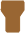 T
Превентивные мероприятия проводимые ОМСУ
Восстанавливаются и содержатся в исправном состоянии источники противопожарного водоснабжения, в зимнее время расчищаются дороги, подъезды к источникам водоснабжения
В летний период производится выкос травы перед домами, производится разборка ветхих и заброшенных строений
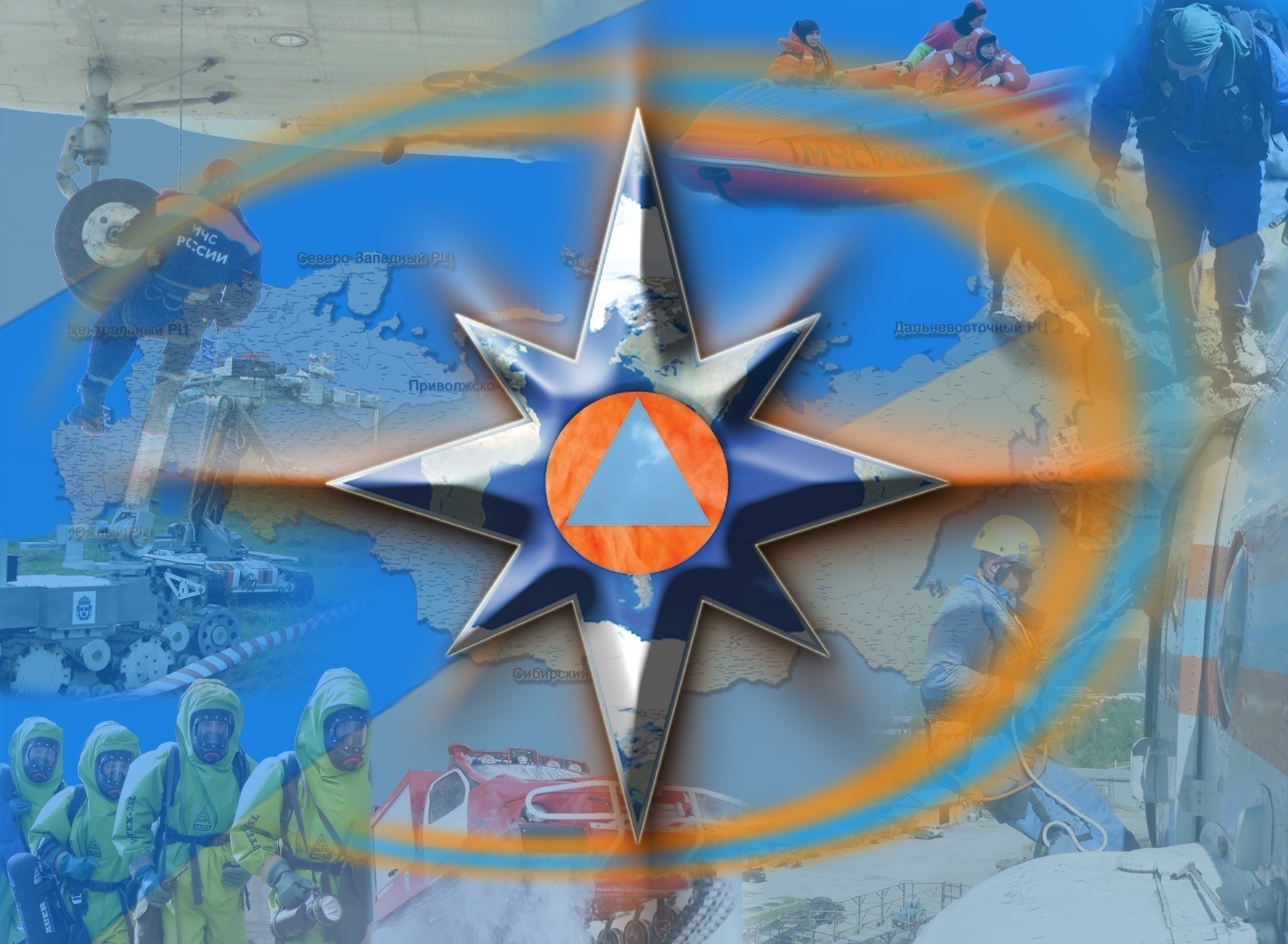 ИНФОРМАЦИОННО -СПРАВОЧНЫЕ МАТЕРИАЛЫ
ПАСПОРТ ТЕРРИТОРИИ СЕЛЬСКОГО ПОСЕЛЕНИЯ
Информационно-справочные материалы по силам и средствам
на территории села Зимовка Воздвиженского муниципального сельсовета
ОППЧ-76
 Расстояние - 55км,
 село Ужаниха
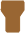 ДПО
 Расстояние - 12км,
 посёлок  Воздвиженка
T